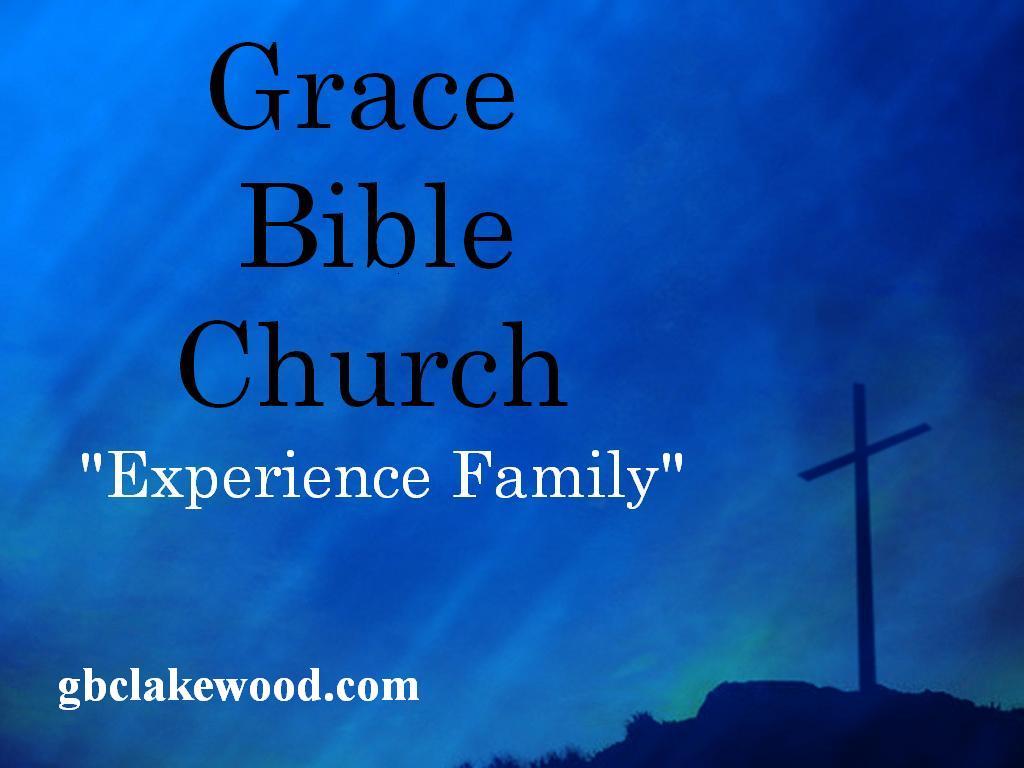 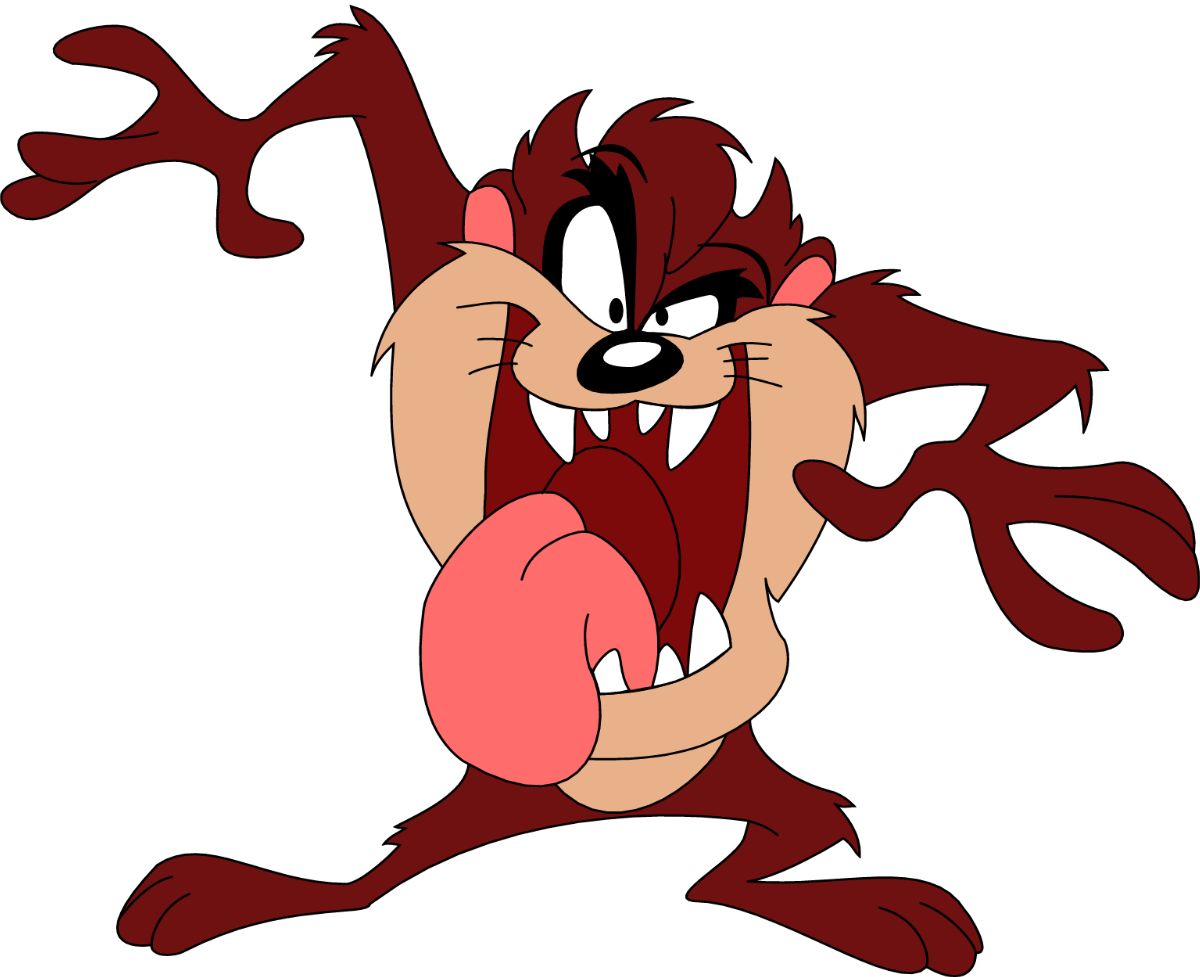 “I have seen God face to face and my life is preserved.” 
Genesis 32:29-30
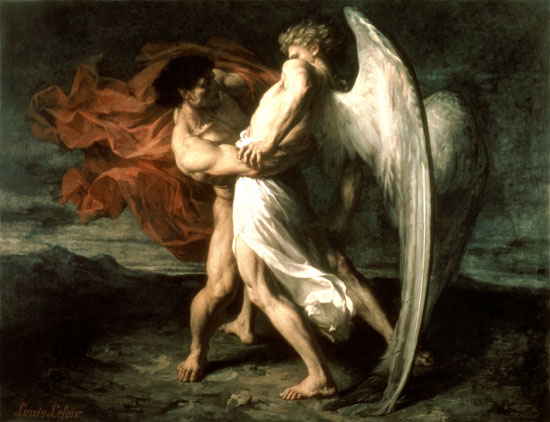 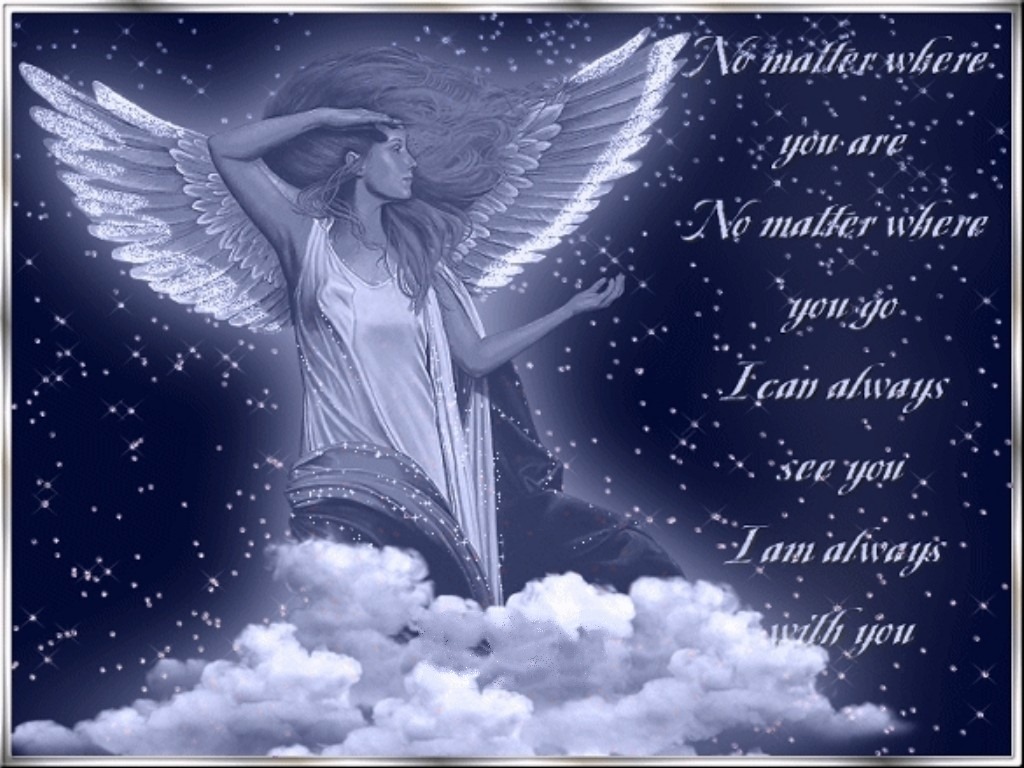 “Blessed by the God and Father of our Lord Jesus Christ, who has blessed Uswith all spiritual blessings in the heavens in Christ.” 
Ephesians 1:3
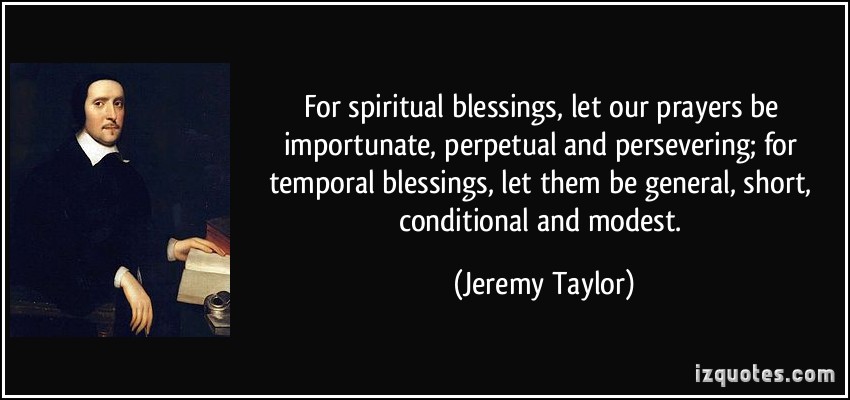 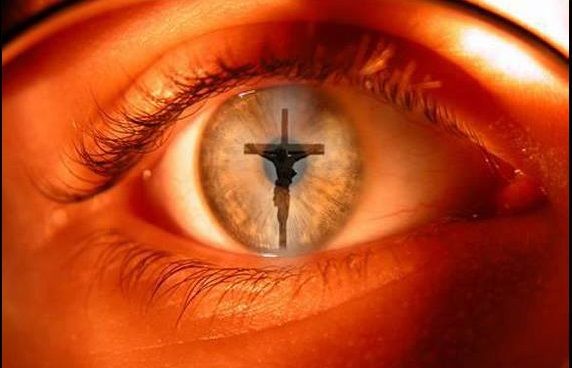 Looking unto Jesus, the author and finisher of our faith; who for the joy that was set before Himendured the cross, despising the shame, and is set down at the right hand of the throne of God.Hebrews 12:2
“We have also a more sure word of prophecy; whereunto you do will that you take heed as unto a light that shines in a dark place, until the day dawn, and the day star arise in your hearts.” 
II Peter 2:19
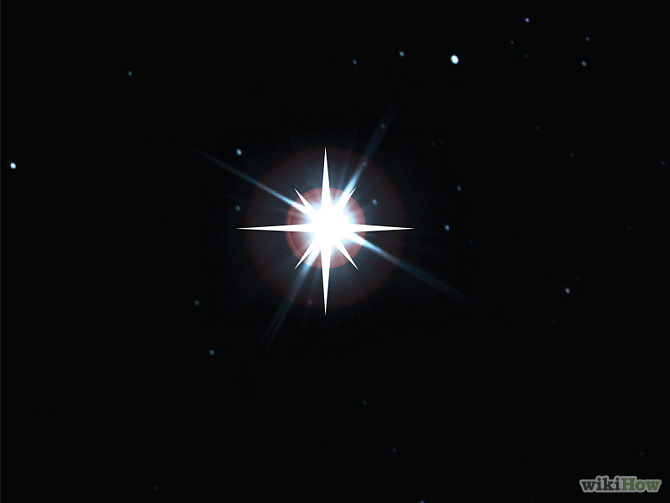 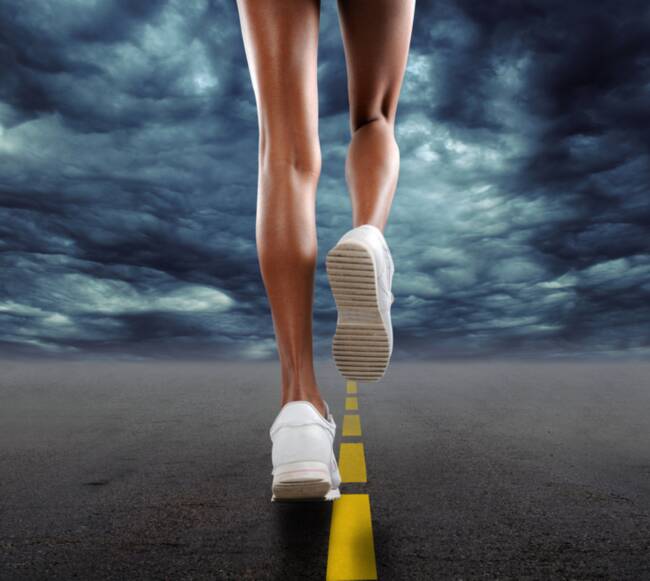 This one thing I do, forgetting those things which are behind, and reaching forth unto those things which are before, I press toward the mark for the prize of the high calling of God in Christ Jesus. 
Philippians 3:13-14
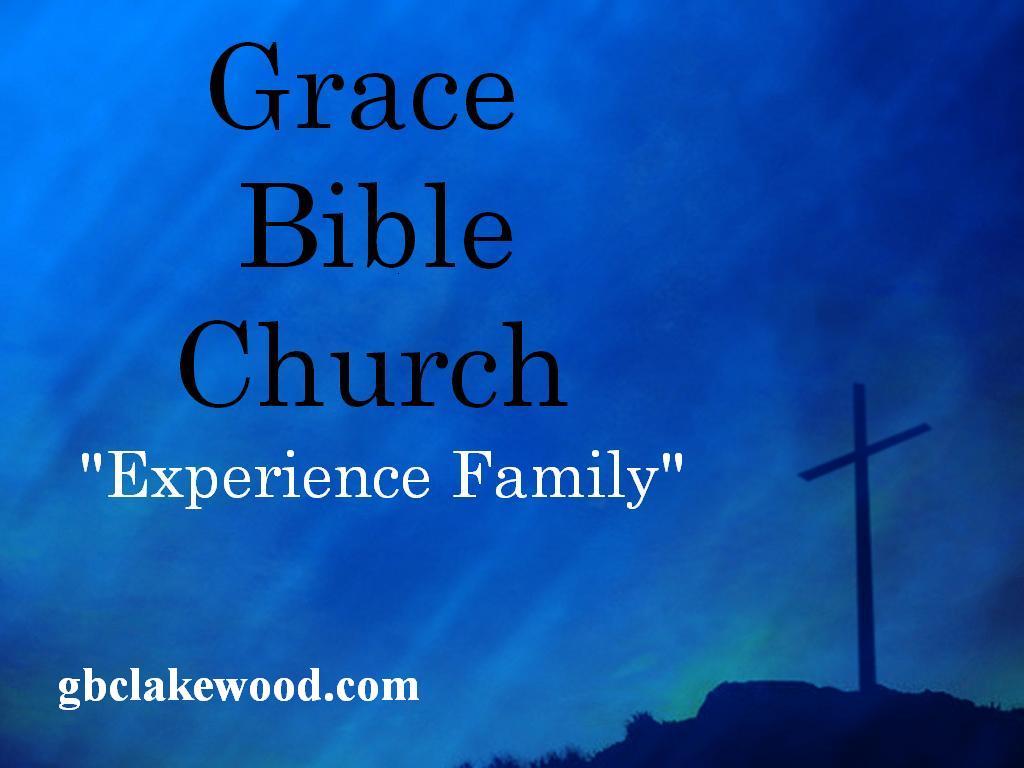